METROPOLITAN VOLUNTEER PROGRAM
SFAC FY 2026
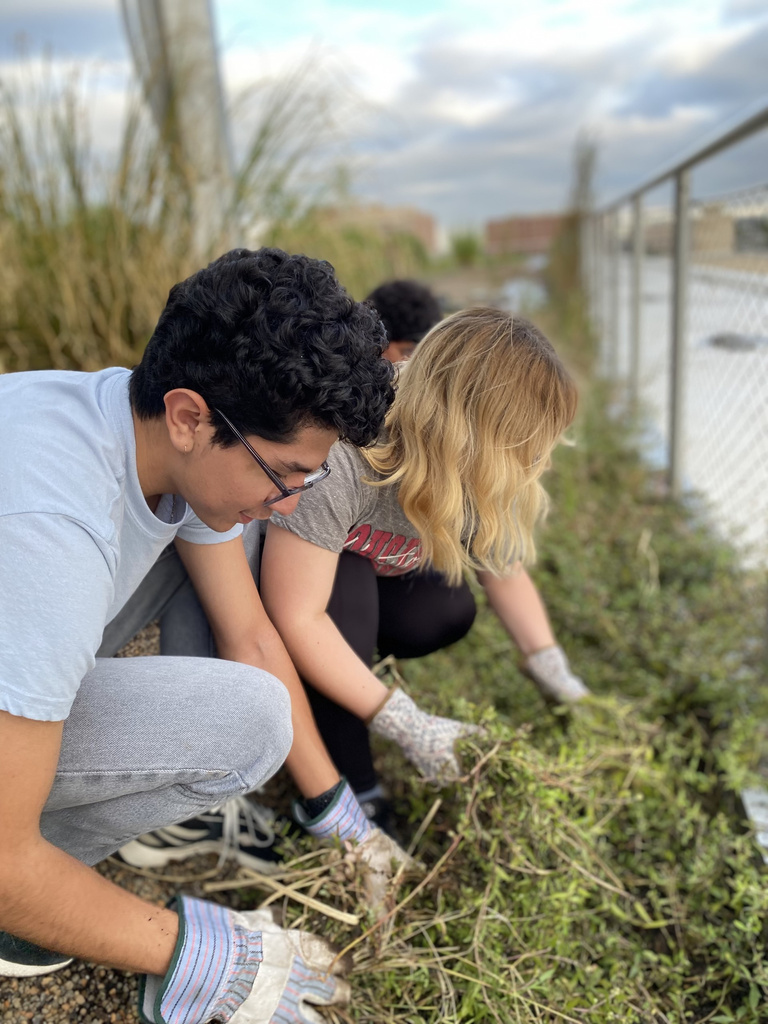 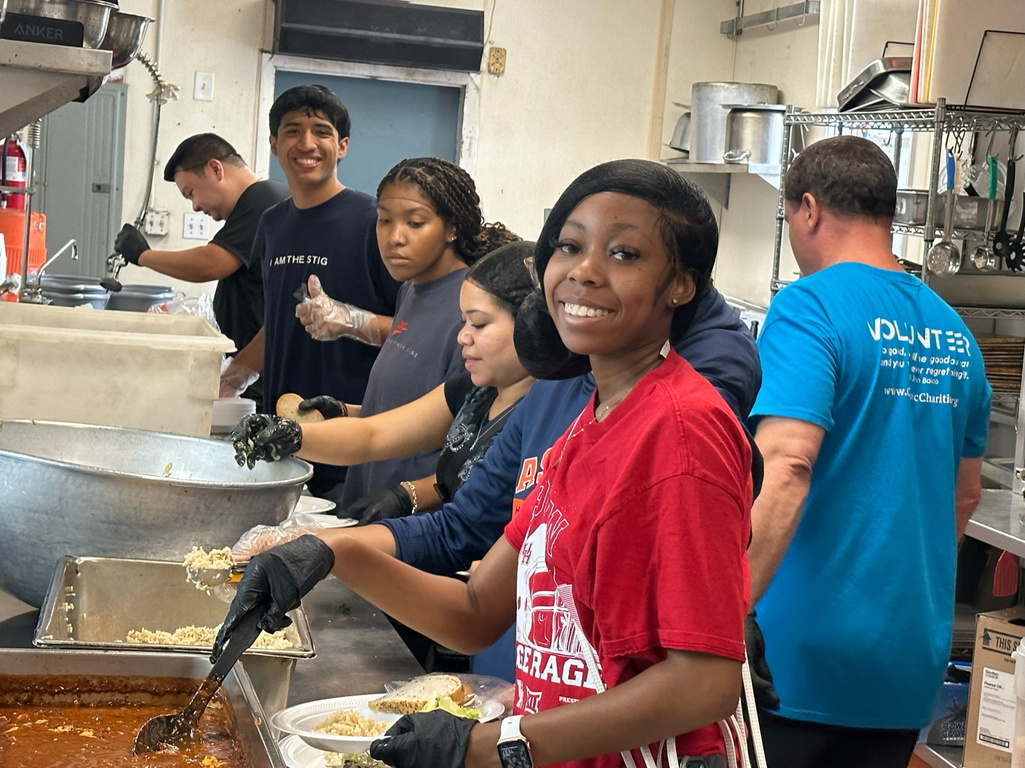 RELATIONSHIP TO DSA VALUES
Care
Collaboration 
Community
Empowerment
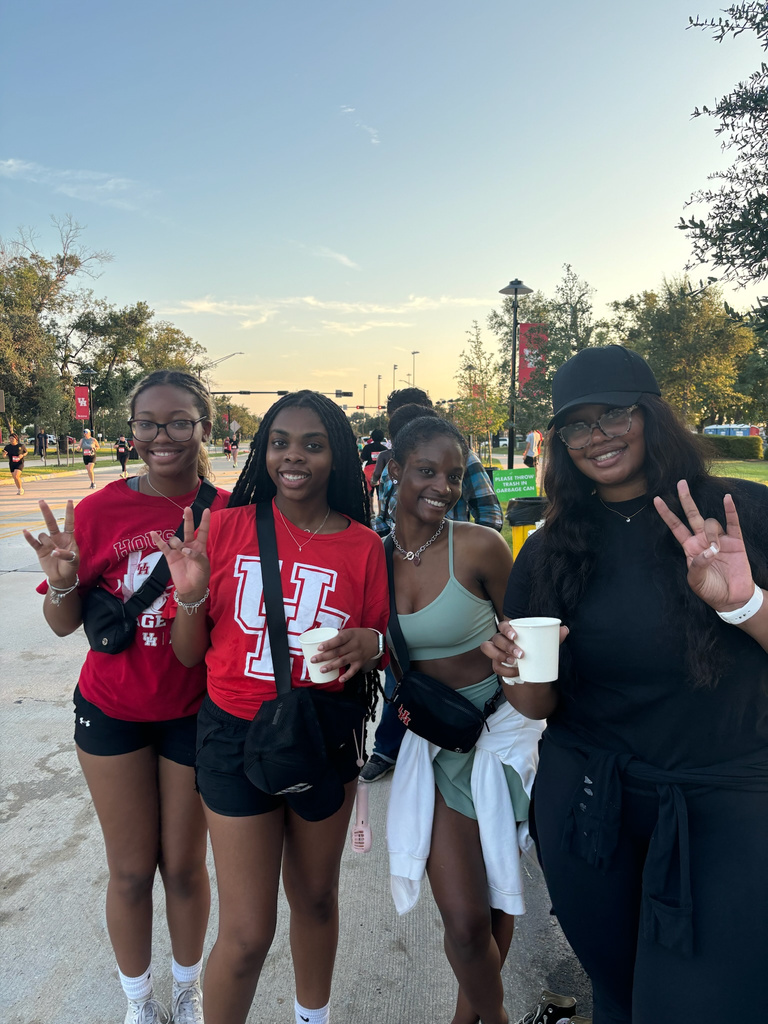 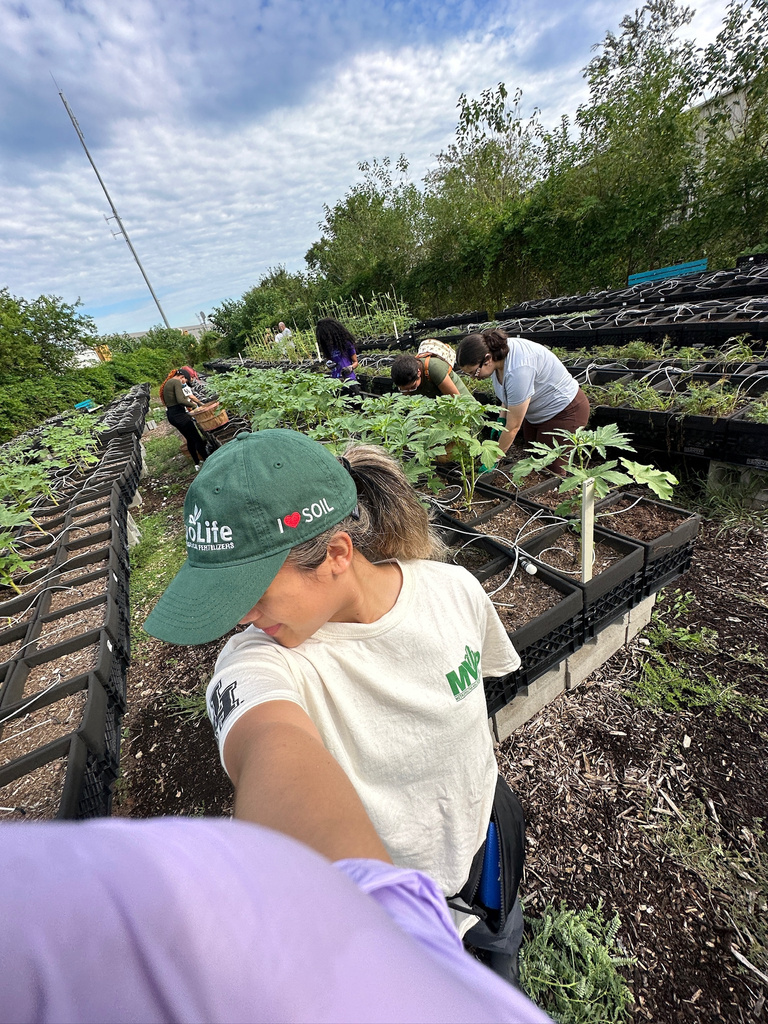 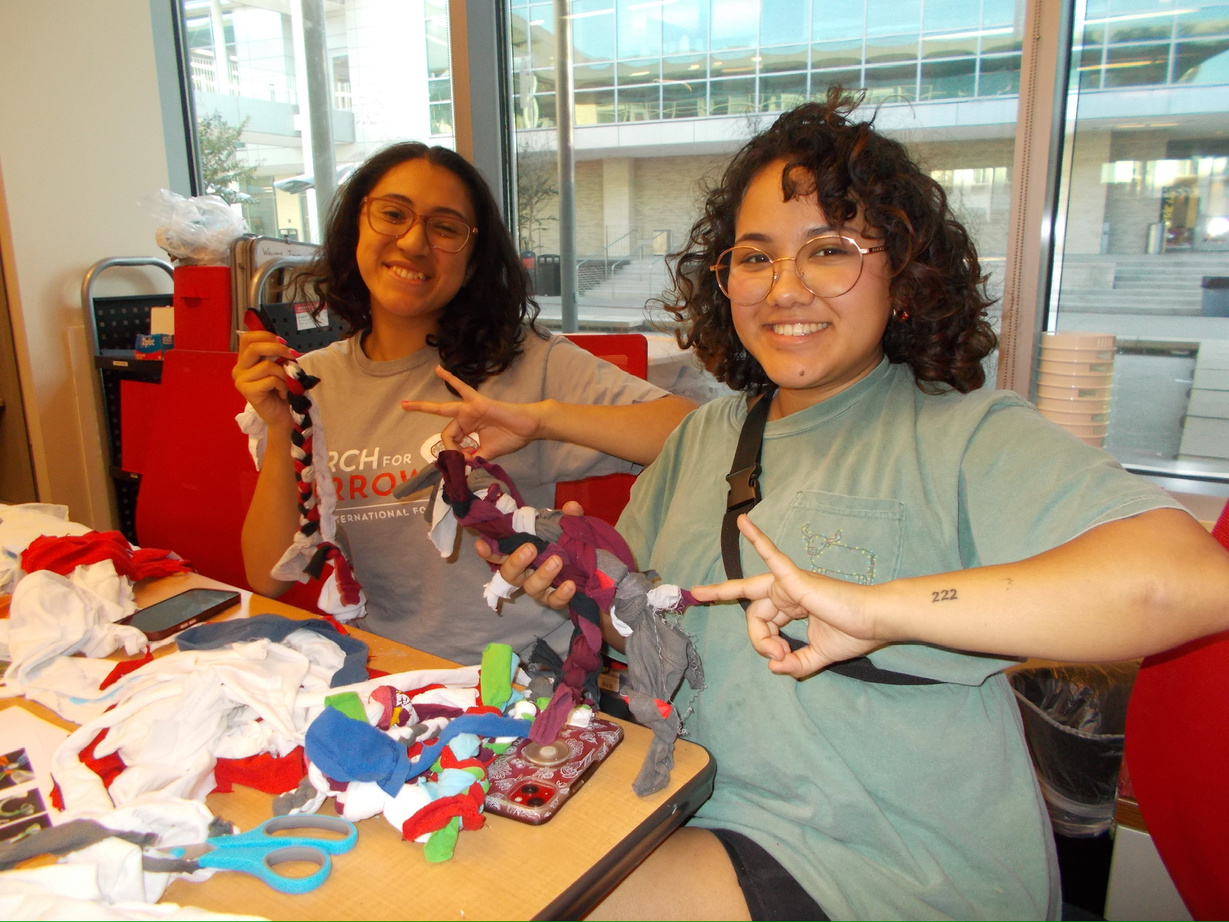 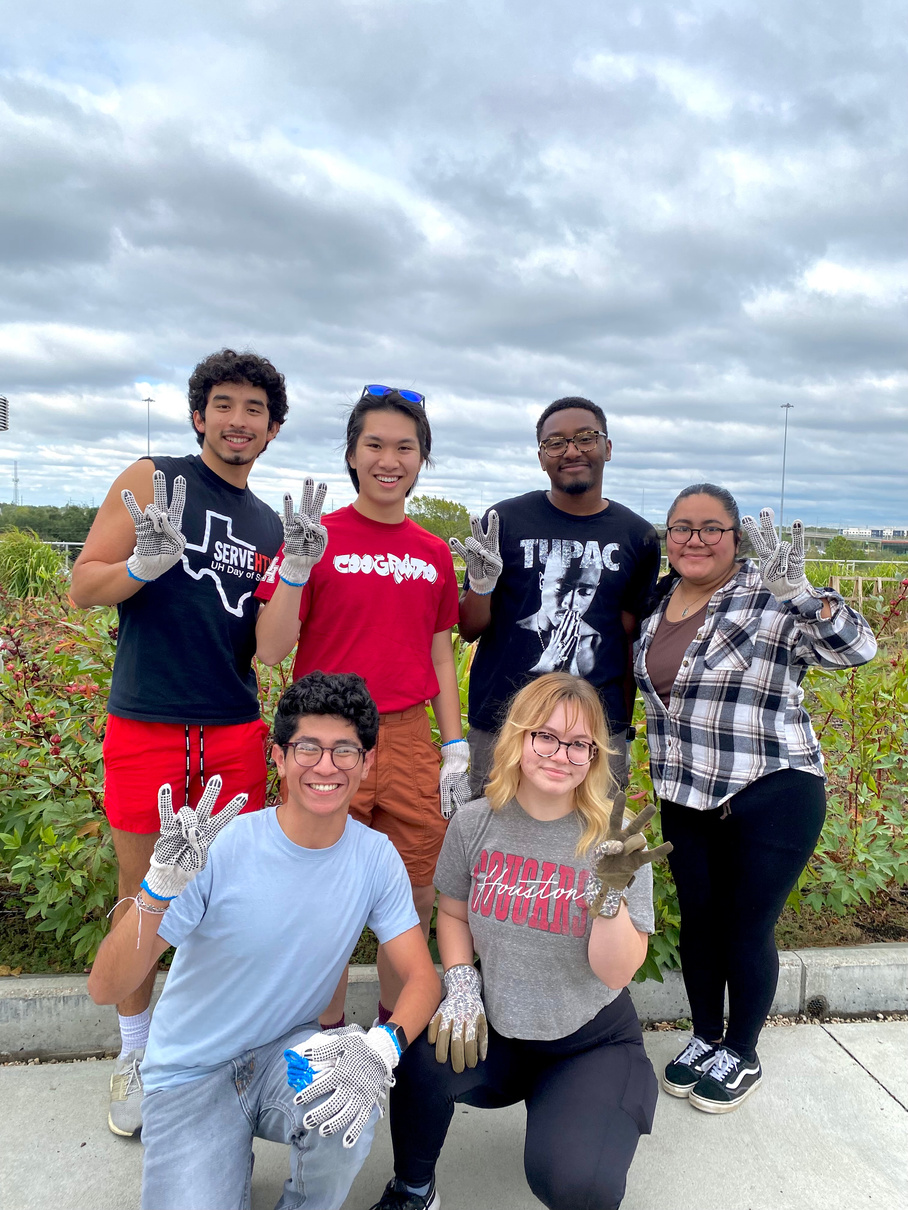 Fosters a culture of service amongst the UH community
VALUE TO THE UNIVERSITY OF HOUSTON
Forges partnerships between UH and local nonprofit organizations
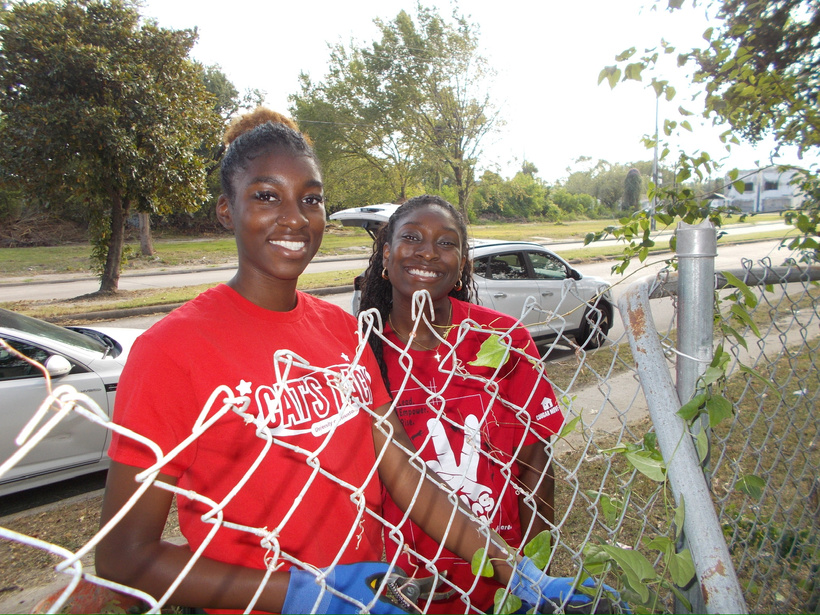 Fortifies UH's presence in the greater Houston community
Connects students with University Resources
MEET OUR TEAM
Ernesto Alvarez 
Assistant Director 
Marketing
Class of 2027
Omar Castanon
Director
Strategic Communications
Class of 2025
Isabelle Weng  
Marketing Chair 
Marketing 
Class of 2026
MEET OUR TEAM
Haley Romine
Children and Education Chair Psychology
Class of 2026
Erick Martinez 
Health & Wellness Chair 
Kinesiology
Class of 2025
Dami Lambo 
Hunger & Homelessness Chair
Management information Systems
Class of 2026
Sydney Guico
Environment & Sustainability Chair
Supply Chain Management
Class of 2026
HEALTH AND WELLNESS PROJECTS
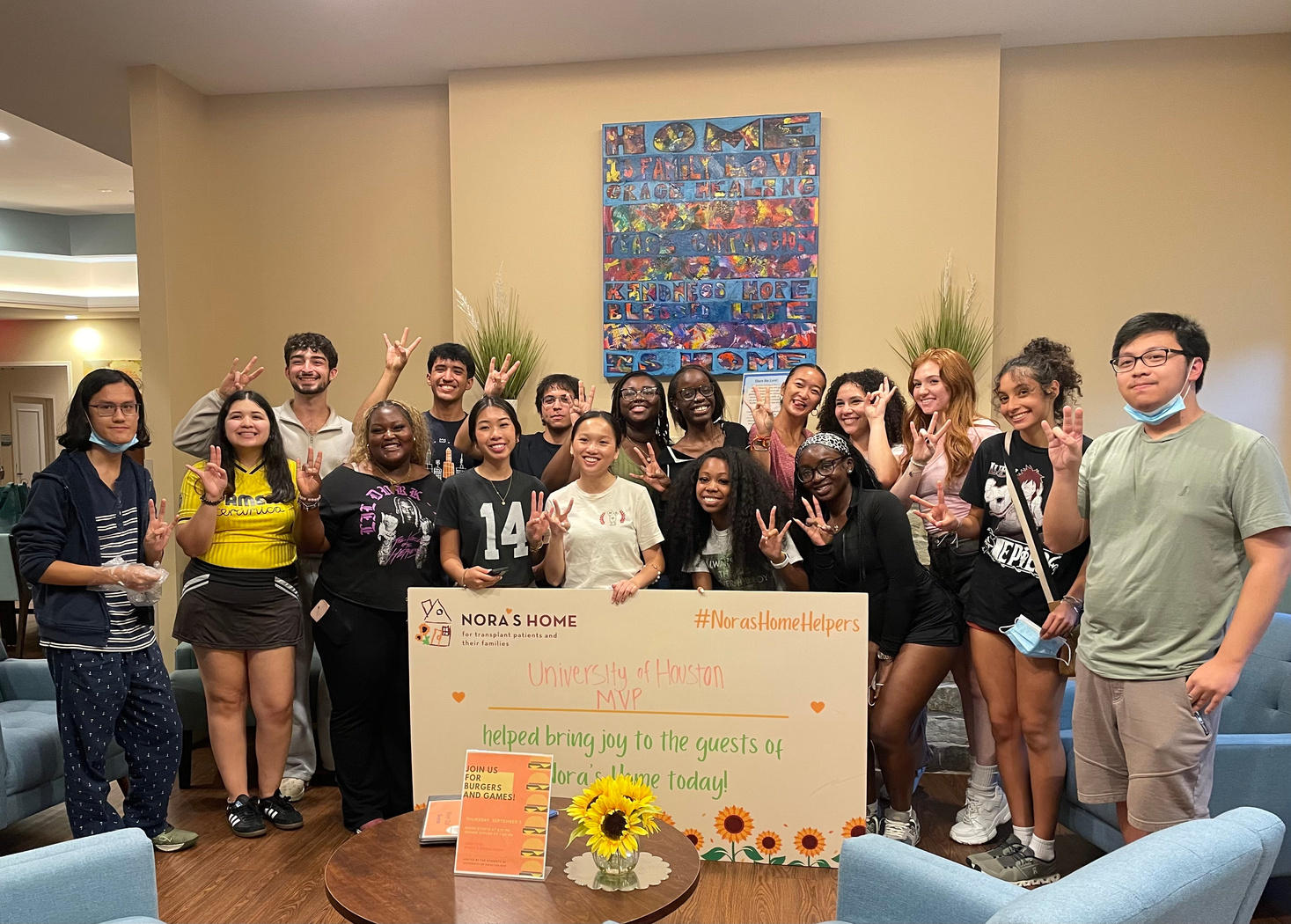 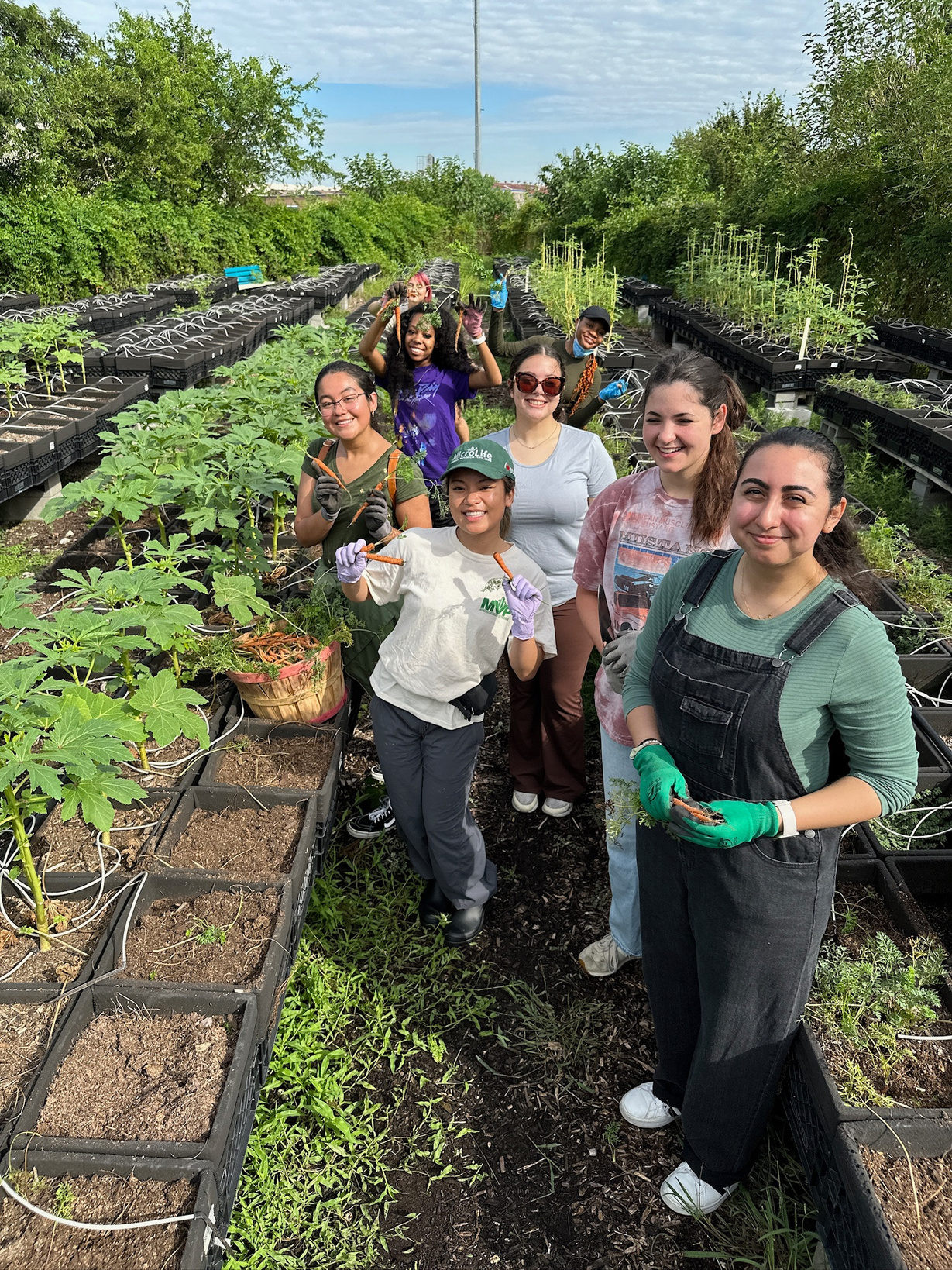 Focus on developing overall health around the Houston community 
Volunteer Tasks:
Sort medical supplies
Help facilitate charity walks
ENVIRONMENT AND SUSTAINABILITY PROJECTS
Focus on beautifying the Third Ward, the greater Houston area, and UH campus
Encourage students to become more aware of sustainability measures 
Volunteer Tasks:
Outdoor beautification
Care for animals in need
CHILDREN AND EDUCATION PROJECTS
HUNGER AND HOMELESSNESS PROJECTS
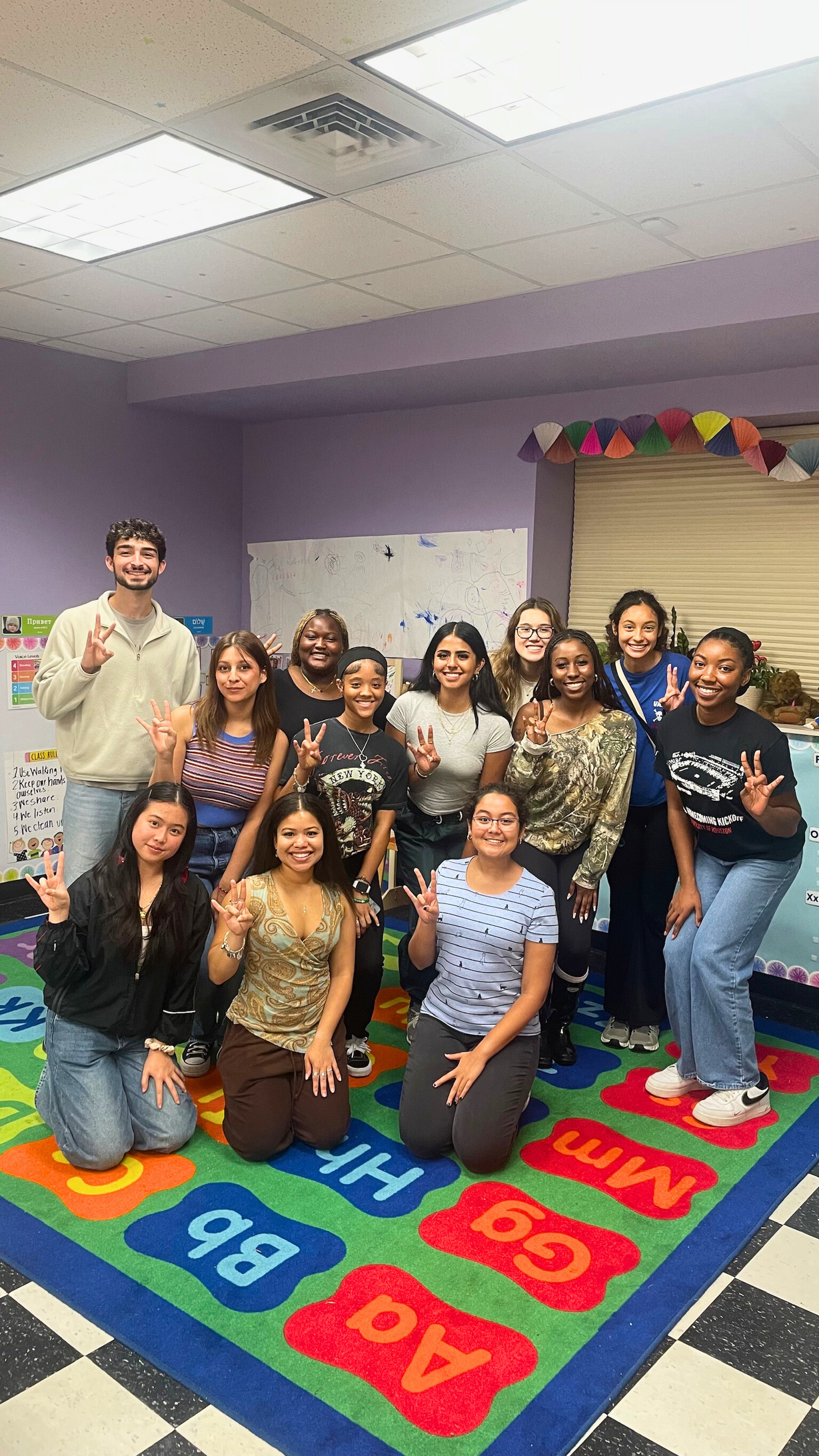 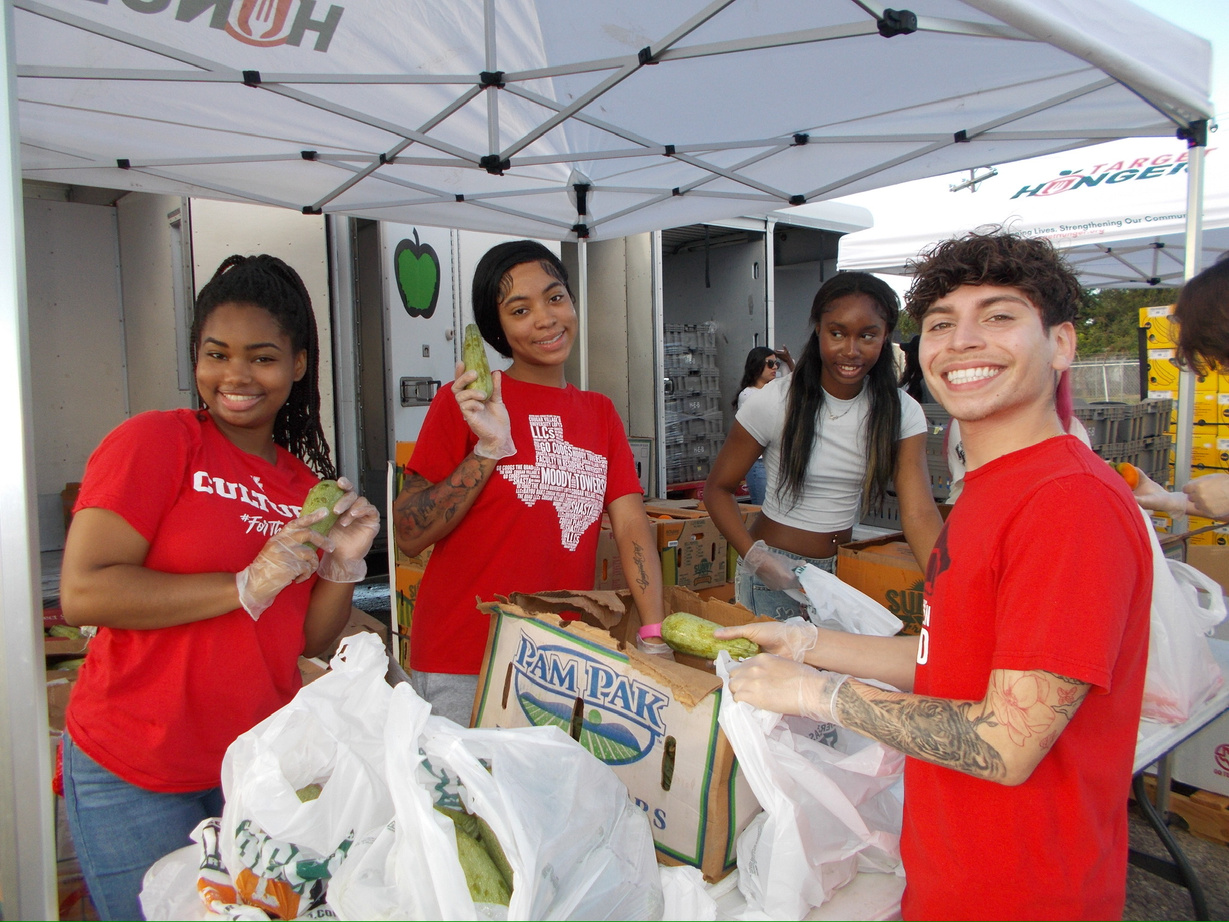 Focus on combatting hunger on campus and in the community and serving people experiencing homelessness
Volunteer tasks:
Packing food for distribution
Serving at soup kitchens
Preparing in-kind donations to provide immediate relief for people experiencing homelessness
Focus on investing in youth and future generations through mentorship and support for programs that educate 
Volunteer tasks:
Tutor and mentor children
Provide support for childcare programs
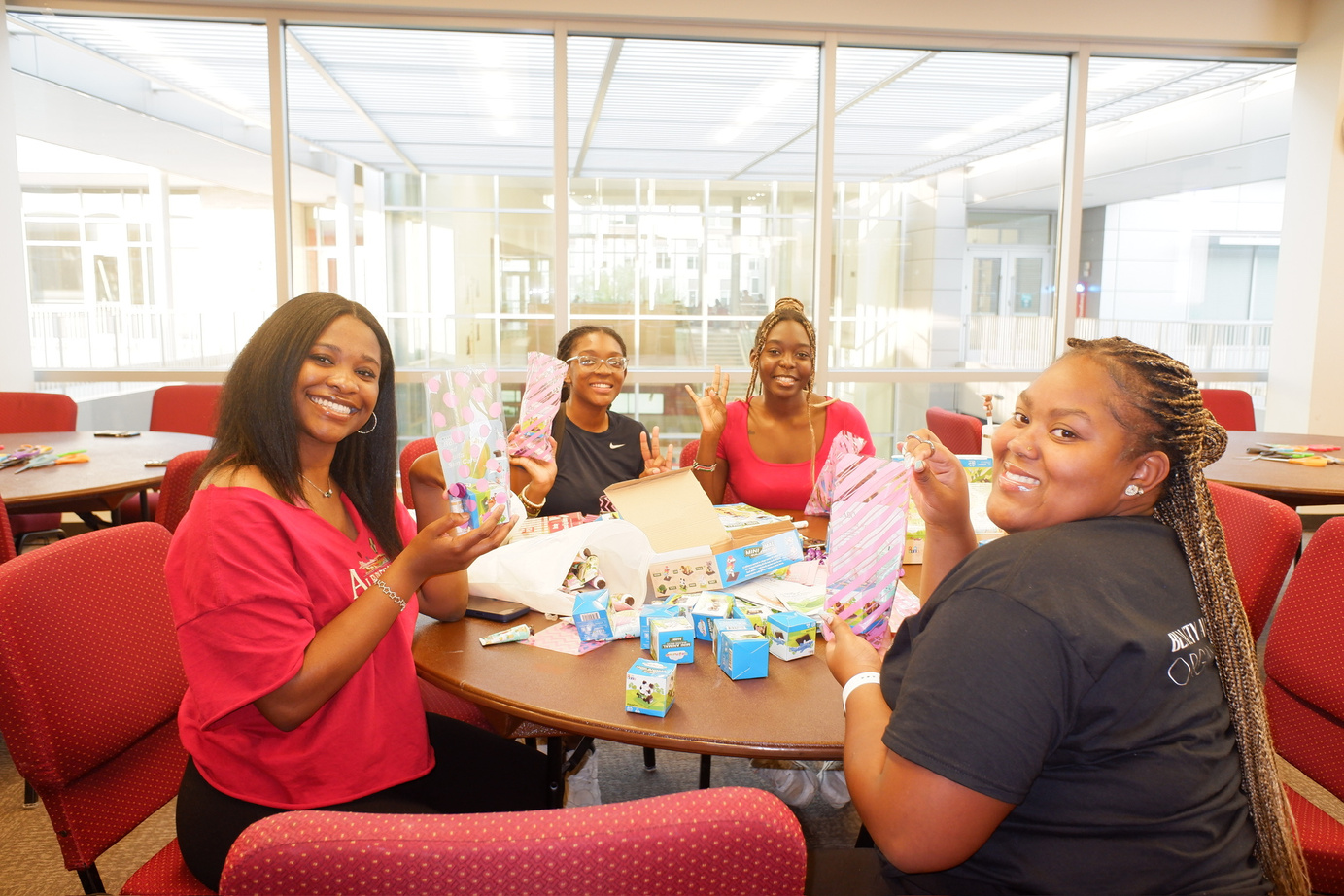 SERVICE NIGHTS
On-campus event held once a month
Aimed to provide quick and engaging volunteering opportunity for students
Recurring tasks include
Animal Care Packages 
Kit Assembly: sanitation, for patients, relief from cold/warm weather
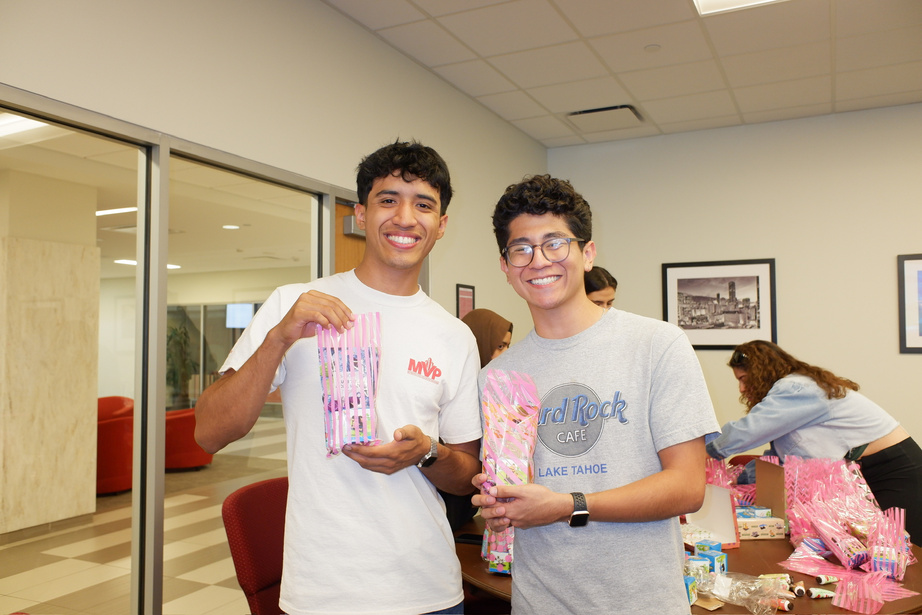 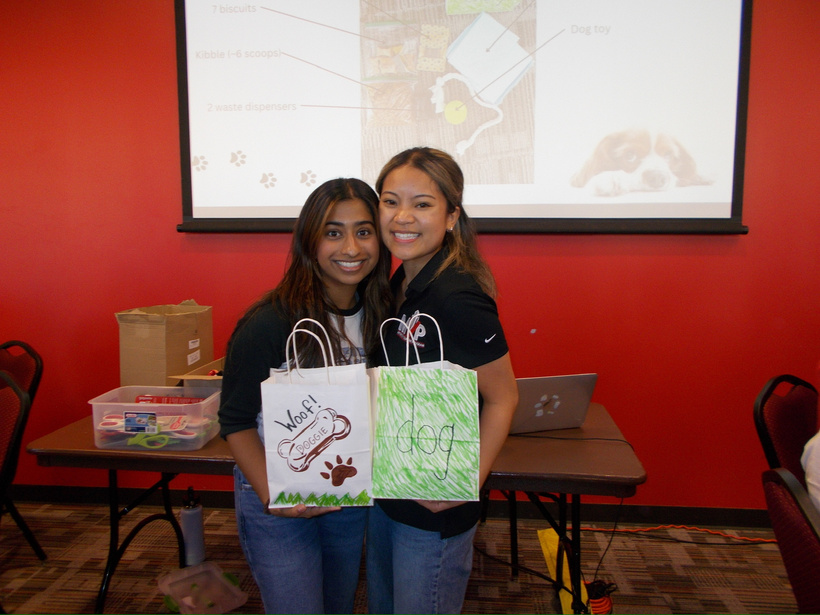 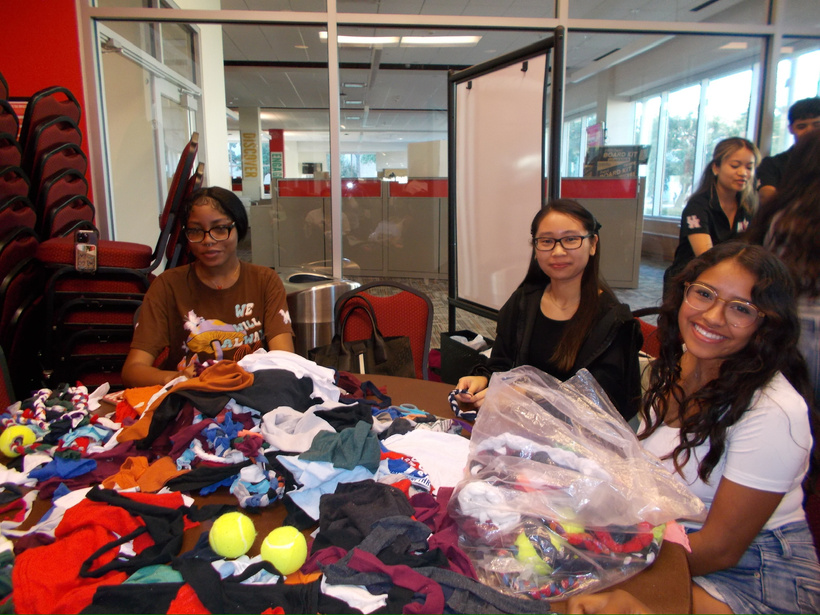 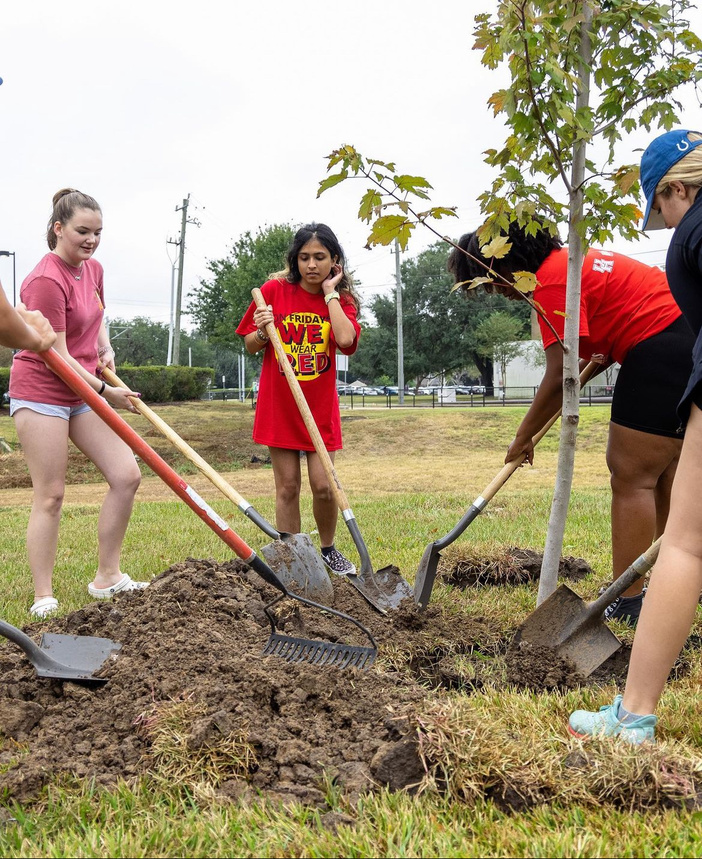 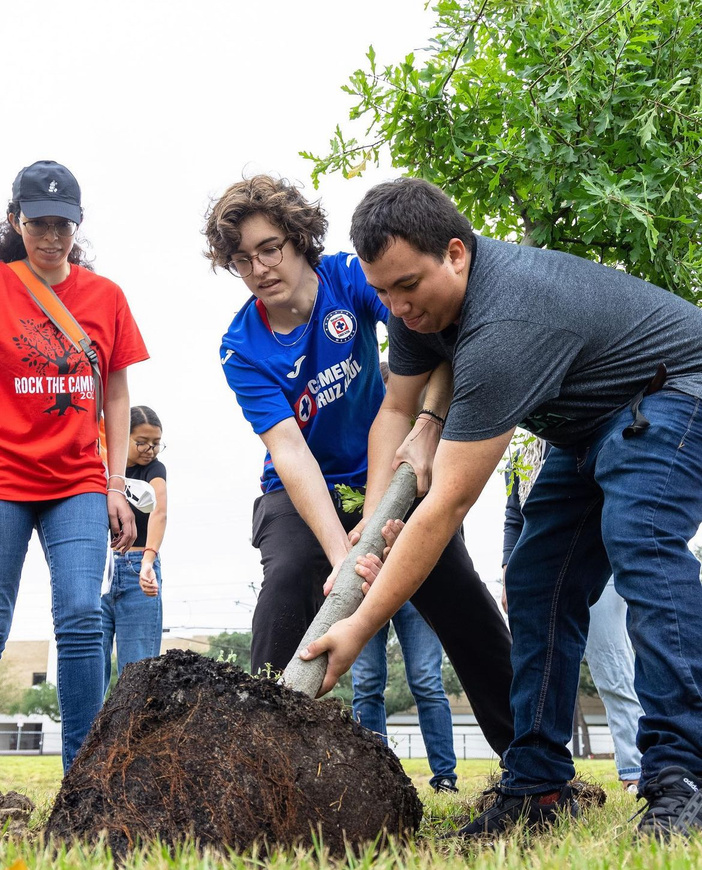 ROCK THE CAMPUS
Annual on-campus beautification event
Entire UH campus invited to service event
Fall Term
In collaboration with the Homecoming Board during Homecoming Week
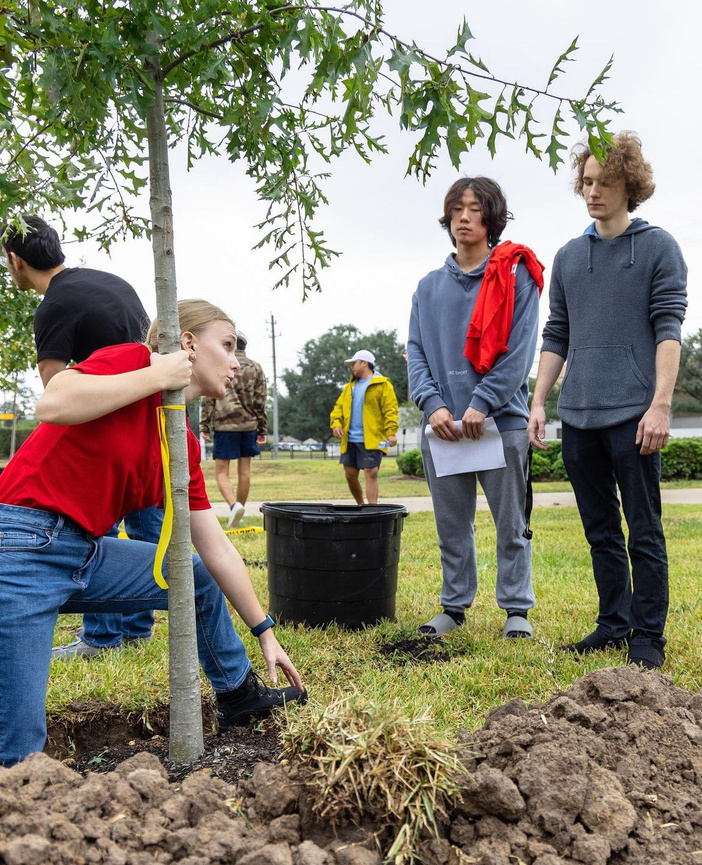 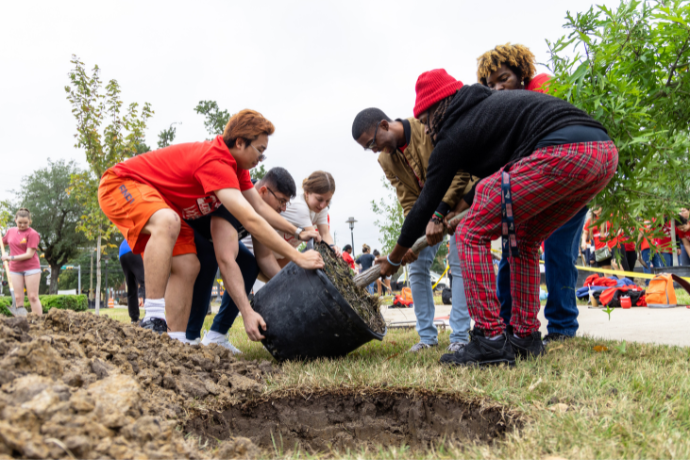 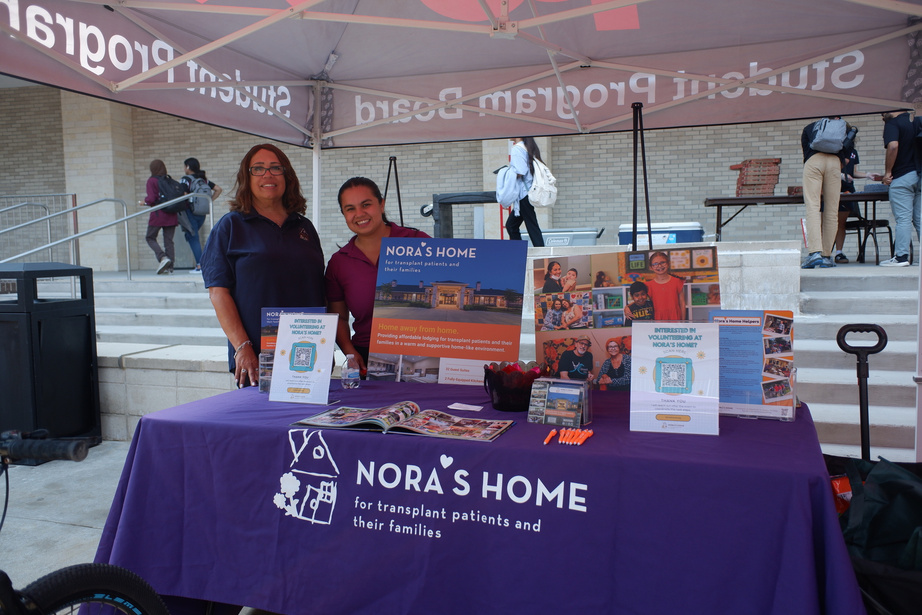 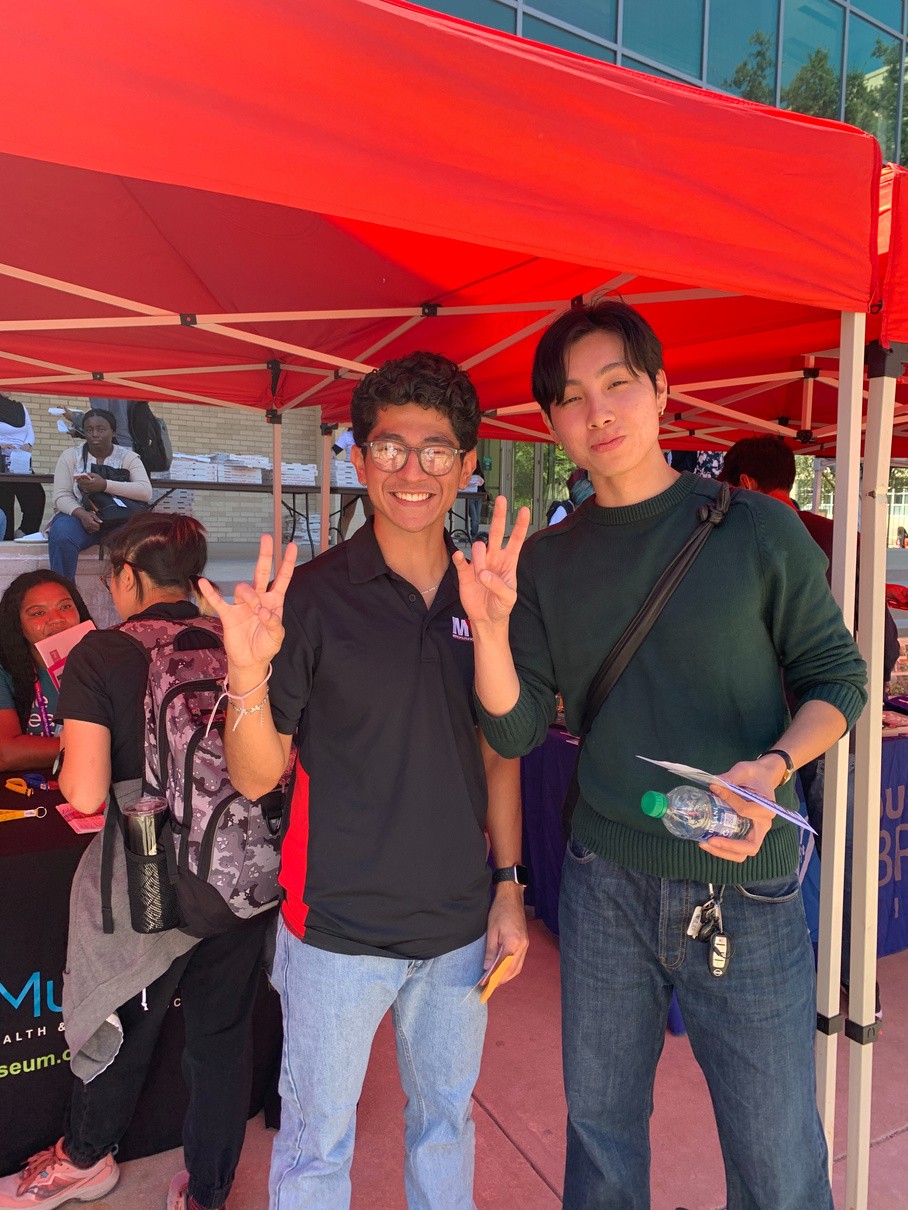 VOLUNTEER FAIRS
Semi-annual on-campus event to connect UH students to community partners

Encourages students to connect with our partners and volunteer outside of MVP-sponsored events for service awards and personal Interest

Over 20 community partners In attendance between fall and spring
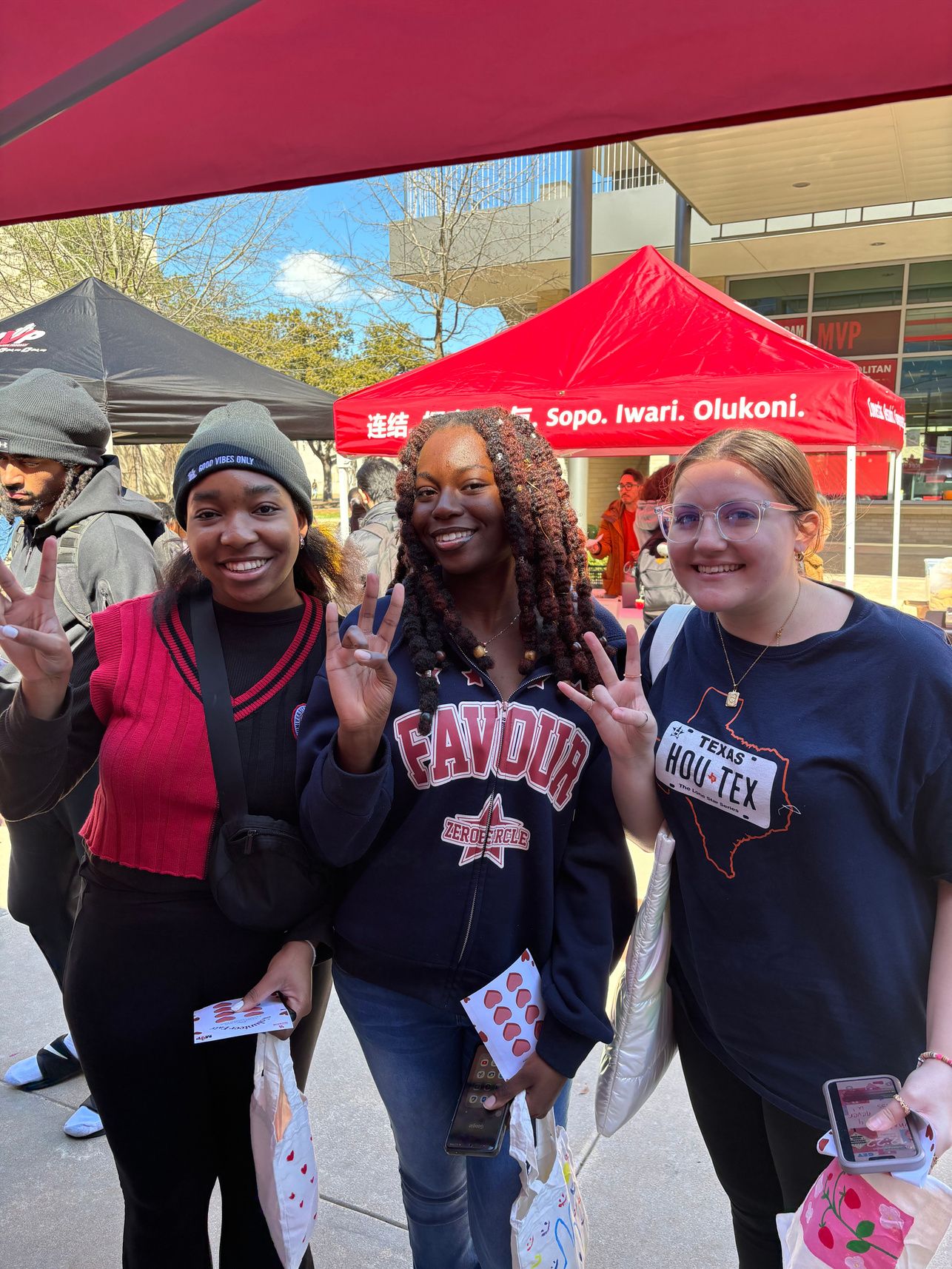 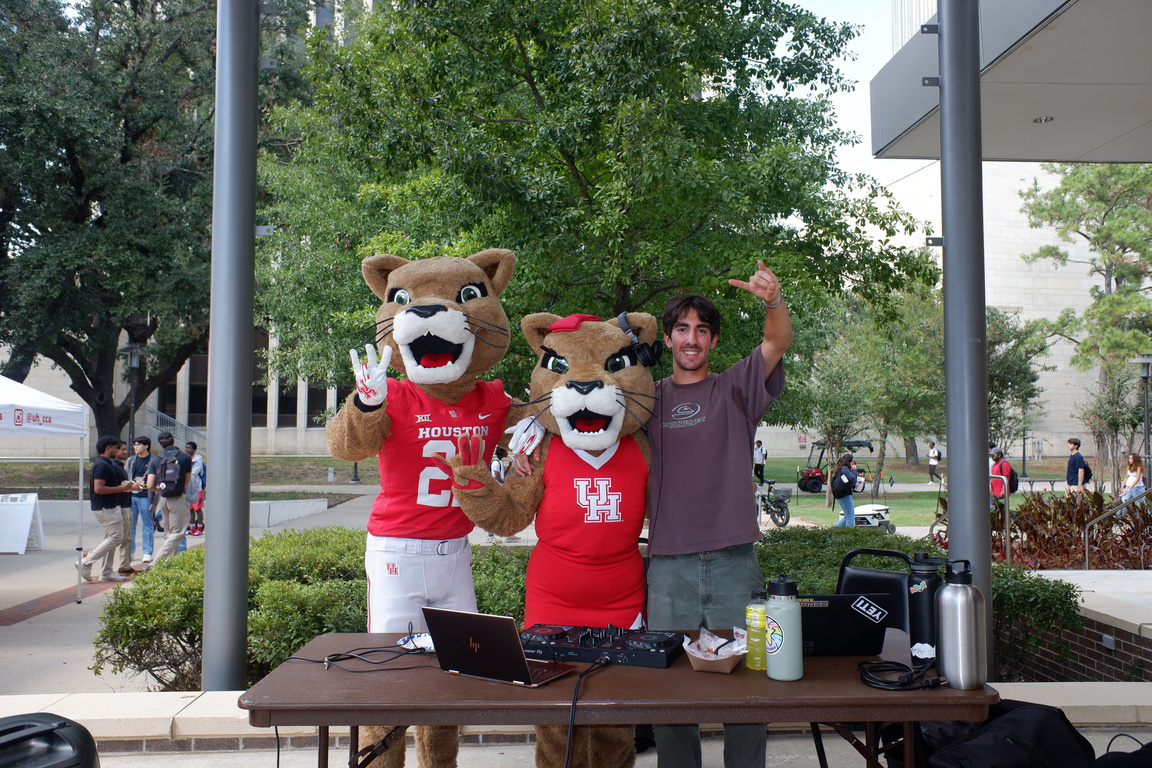 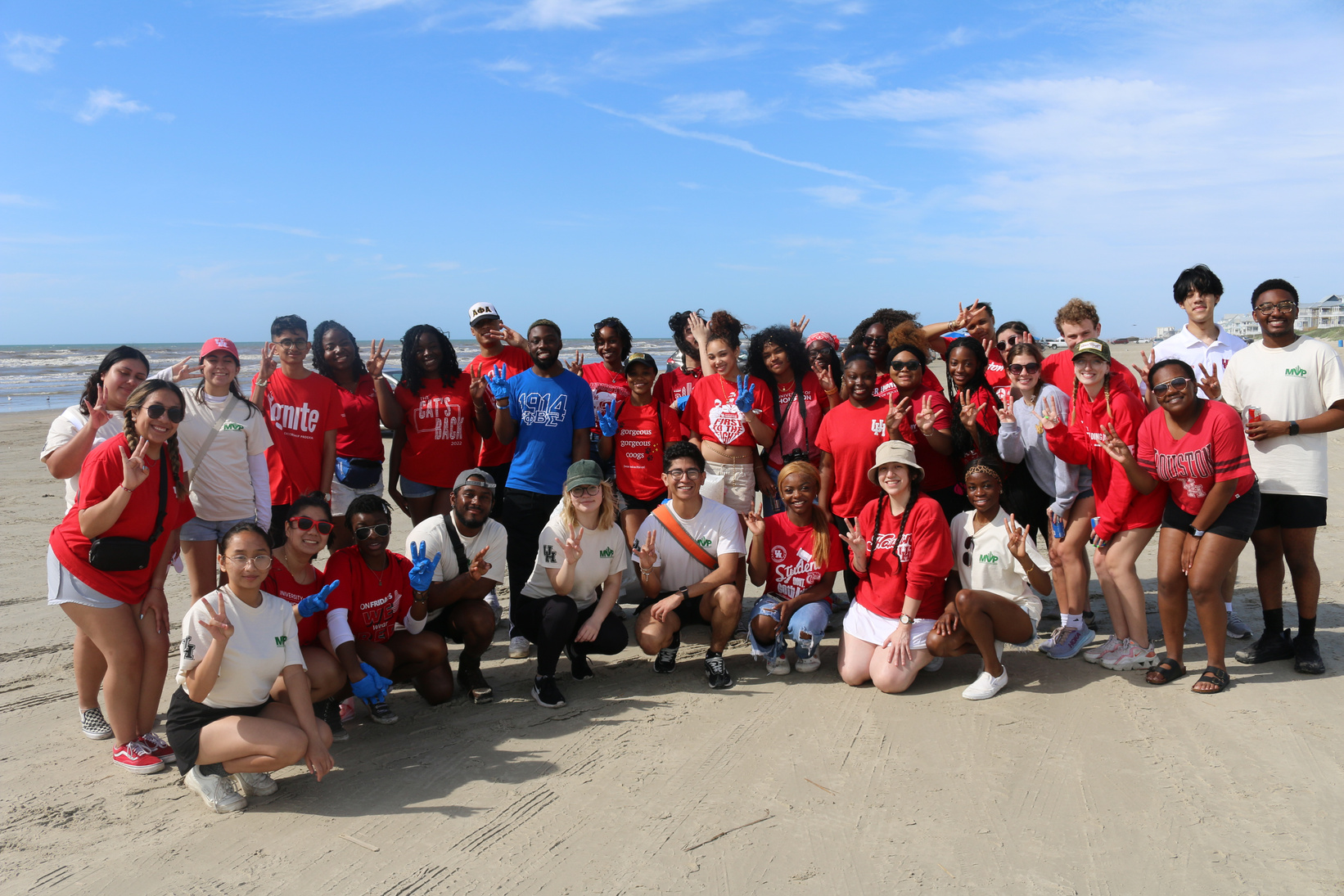 ADOPT A BEACH
Annual Beach Clean-Up Event
 Takes students off campus to care for the greater Texas environment
Collaboration with the Texas General Land Office
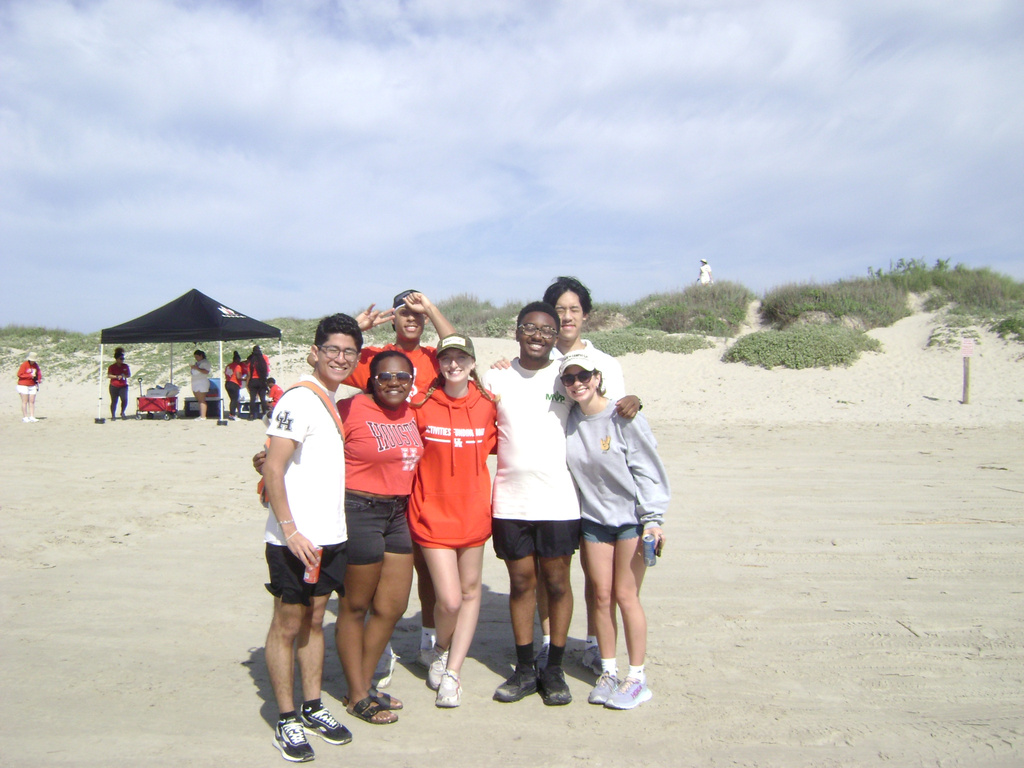 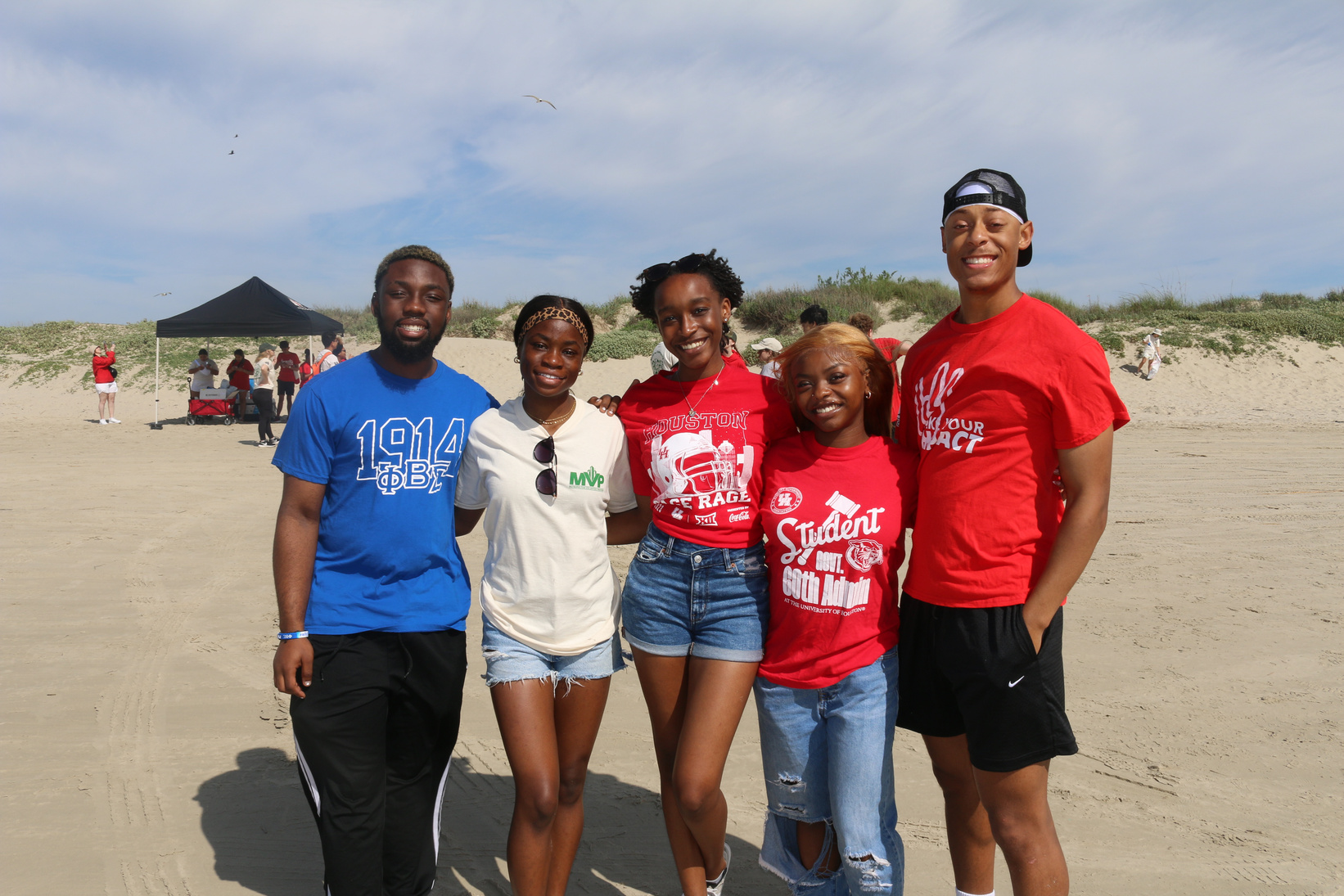 EVALUATIVE DATA
Impact on the Community
1,615 UNIQUE VOLUNTEERS
3,289 HOURS OF SERVICE
Valuation of a Volunteer Hour: $33.49
=$110,148.61 Estimated Monetary Value of Our Impact
http://independentsector.org/resource/value-of-volunteer-time/
VOLUNTEER NUMBERS
EVENTS HOSTED
SOCIAL MEDIA GROWTH
COLLABORATIONS
REQUESTS
Chair Activity Supplies
Marketing
Entertainment
20x40 Tent and Fans
DJ Services
Food + Drinks
UH Admin Fee

Total Request
$800.00
$500.00
$1,500.00
$2,100.00
$250.00
$2,500.00
$459.00

$8,109.00
BE THE MVP FY25
BASE AUGMENTATION REQUEST FOR 
BE THE MVP
$1,080.00 
$750.00
$350.00
$400.00
$800.00
$202.80

$3,582.80
Transportation (2 UH Shuttles) 
Food & Beverage 
On-Site Service Supplies 
Marketing 
Event Promotional Item 
UH Admin Fee

Total Request
CESAR CHAVEZ DAY OF SERVICE
ONE TIME REQUEST FOR 
CESAR CHAVEZ DAY OF SERVICE
THANK YOU FOR LISTENING!